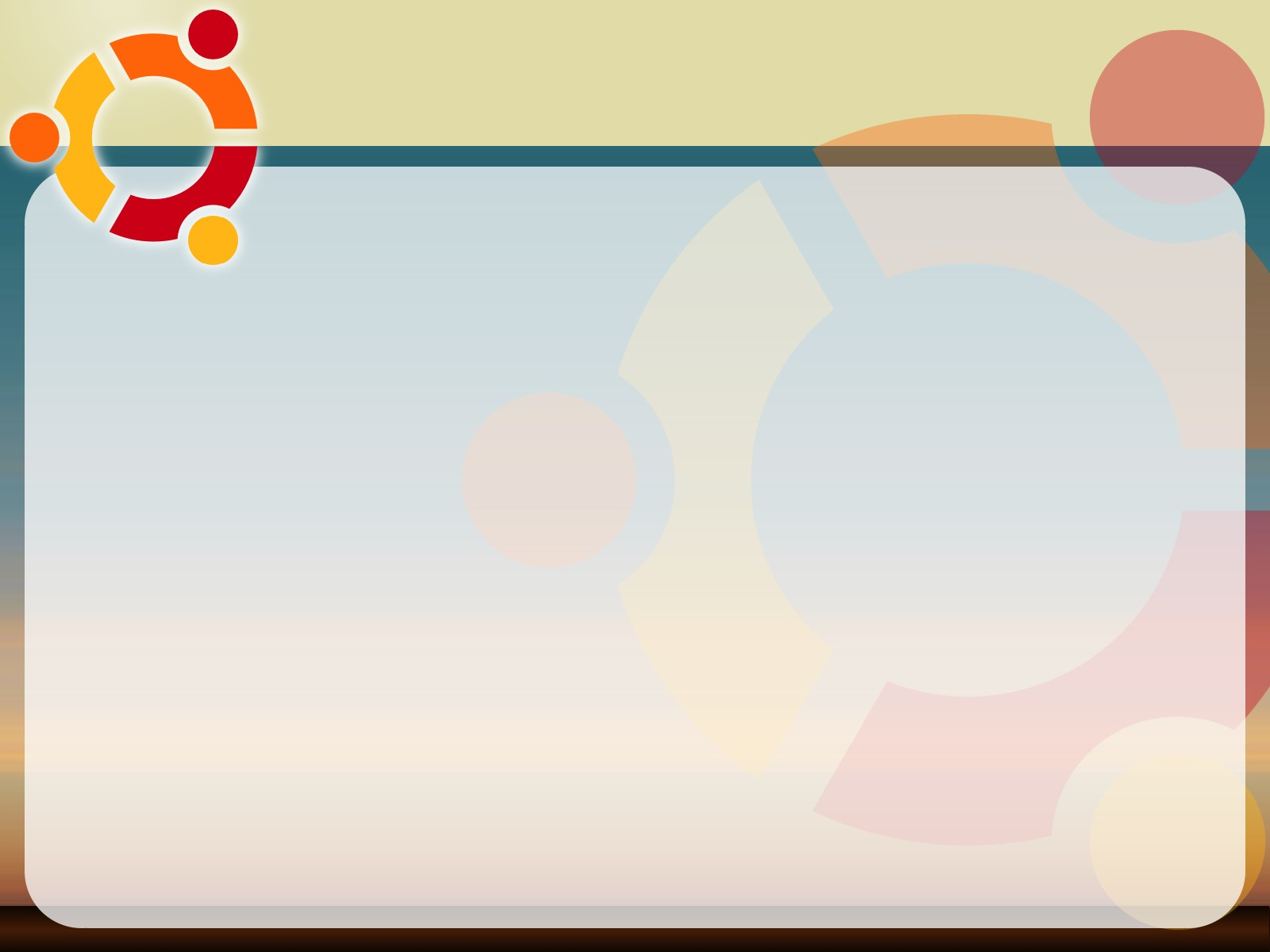 Муниципальное бюджетное дошкольное образовательное учреждение – детский сад № 88
ДОПОЛНИТЕЛЬНАЯ ОБЩЕОБРАЗОВАТЕЛЬНАЯ ПРОГРАММА ЕСТЕСТВЕННОНАУЧНОЙ НАПРАВЛЕННОСТИ
«ЛОГИКА ДЛЯ ДОШКОЛЯТ»
для детей дошкольного возраста (3-7 лет)
Руководитель: Брюховских 
Екатерина Сергеевна
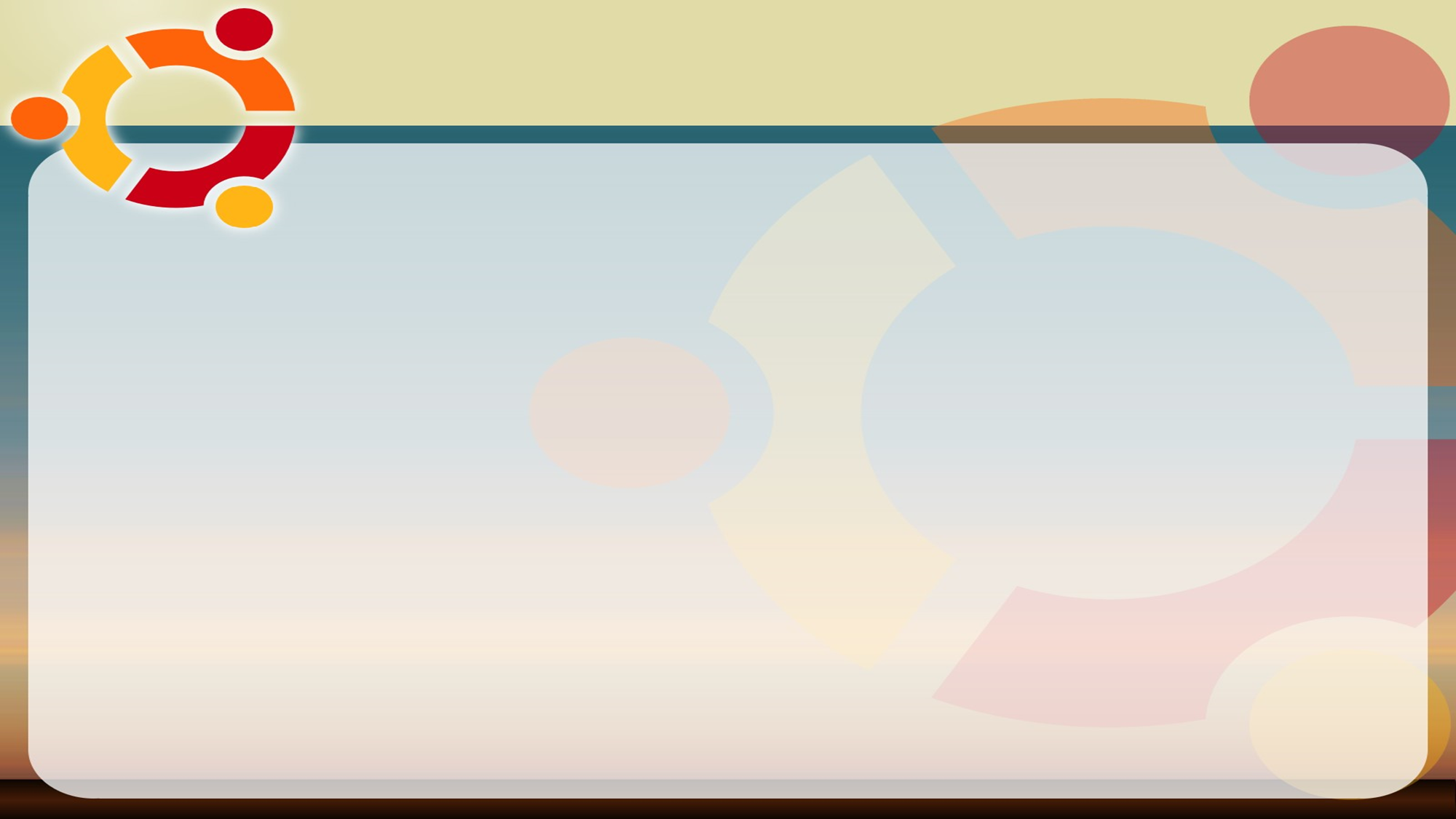 Цель программы
Развивать интеллектуальные способности, познавательную активность, интерес детей к математике и умения применять полученные знания в практических жизненных ситуациях.
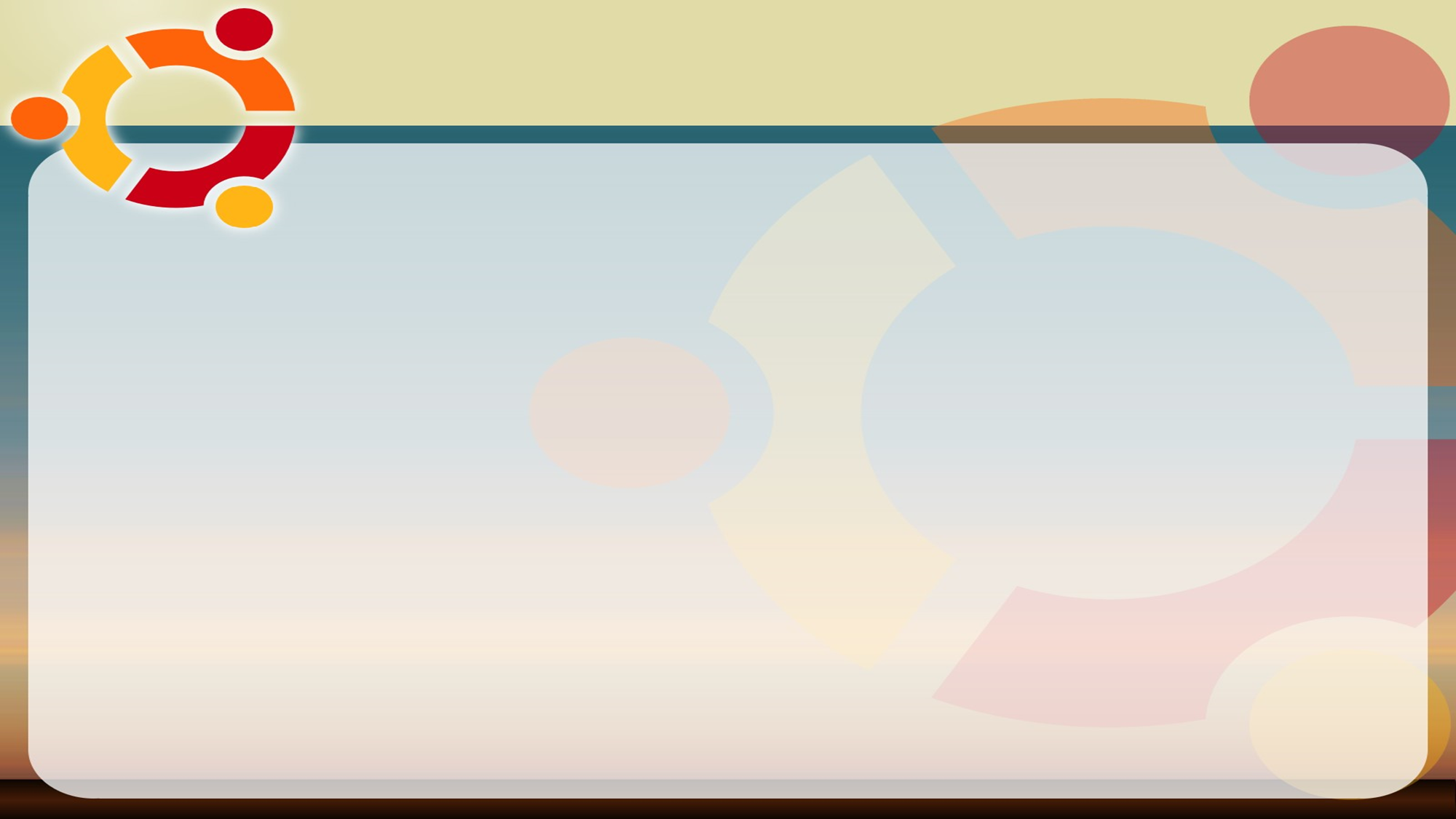 Задачи программы
Развивать начальную математическую компетентность.
Способствовать осмыслению последовательности чисел и места каждого из них в натуральном ряду.
Углублять представления детей о свойствах и отношениях объектов, через игры на классификацию и сериацию, практическую деятельность, направленную на воссоздание, преобразование форм предметов и геометрических фигур.
Развивать умения проявлять инициативу в деятельности, самостоятельность в постановке цели, в ходе рассуждений, в достижении результата.
Развивать умственные способности детей, смекалку и сообразительность, самостоятельность и гибкость мышления,	мыслительные операции анализа, синтеза, сравнения, пространственного воображения.
Воспитывать у детей интерес к математическим знаниям.
Развивать у детей умения:
оперировать свойствами, отношениями предметов, числами, выявлять простейшие изменения и зависимости по их форме, размеру;
сравнивать, обобщать группы предметов, соотносить, вычленять закономерности чередования и следования, оперировать в плане представлений, стремиться к творчеству.
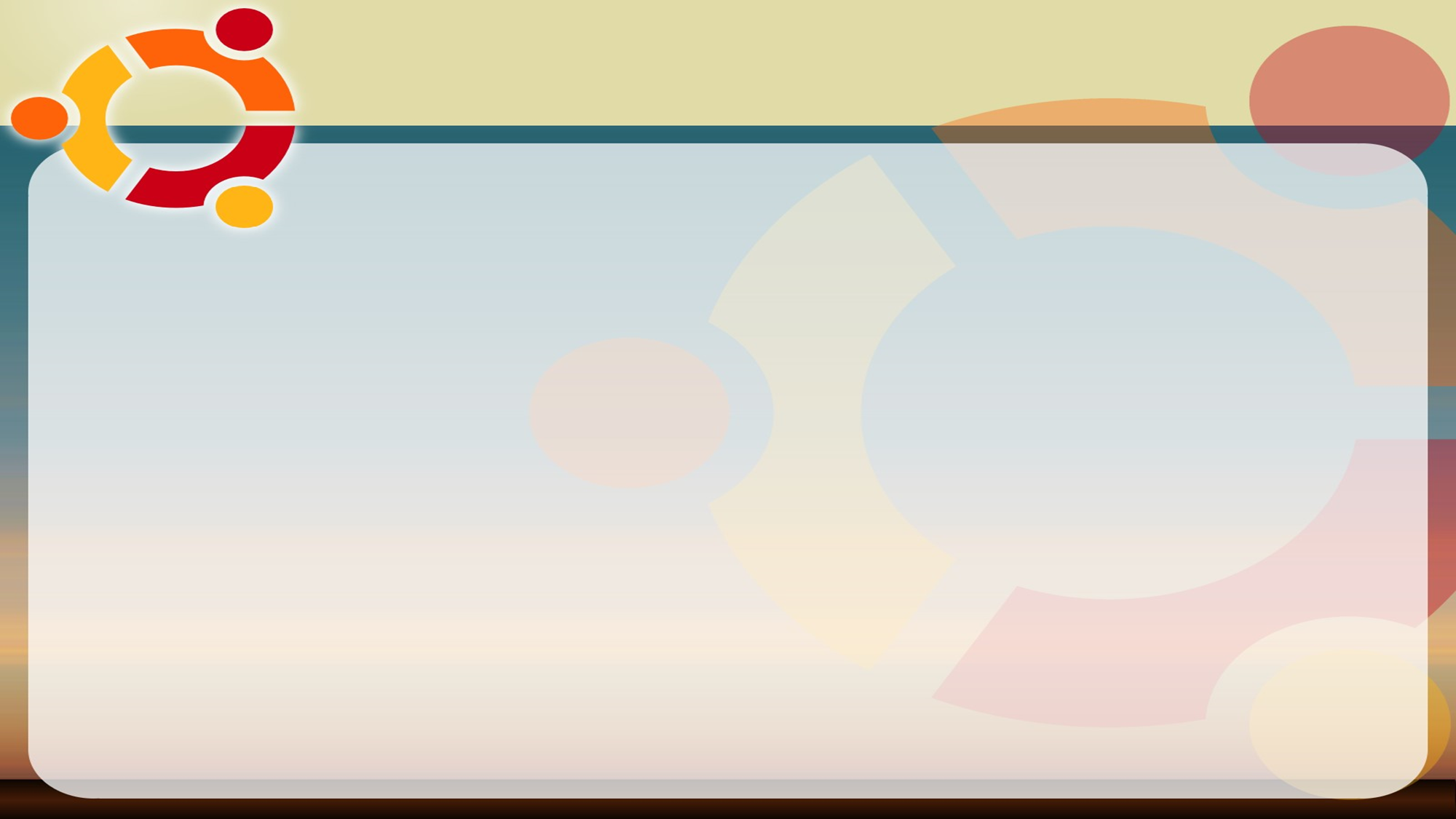 Актуальность программы
заключается в заданиях, знакомящих детей с миром чисел и величин в интересной и доступной форме на разной степени трудности, с пространственными и временными ориентировками, дающих возможность формирования целостного взгляда на окружающий мир.
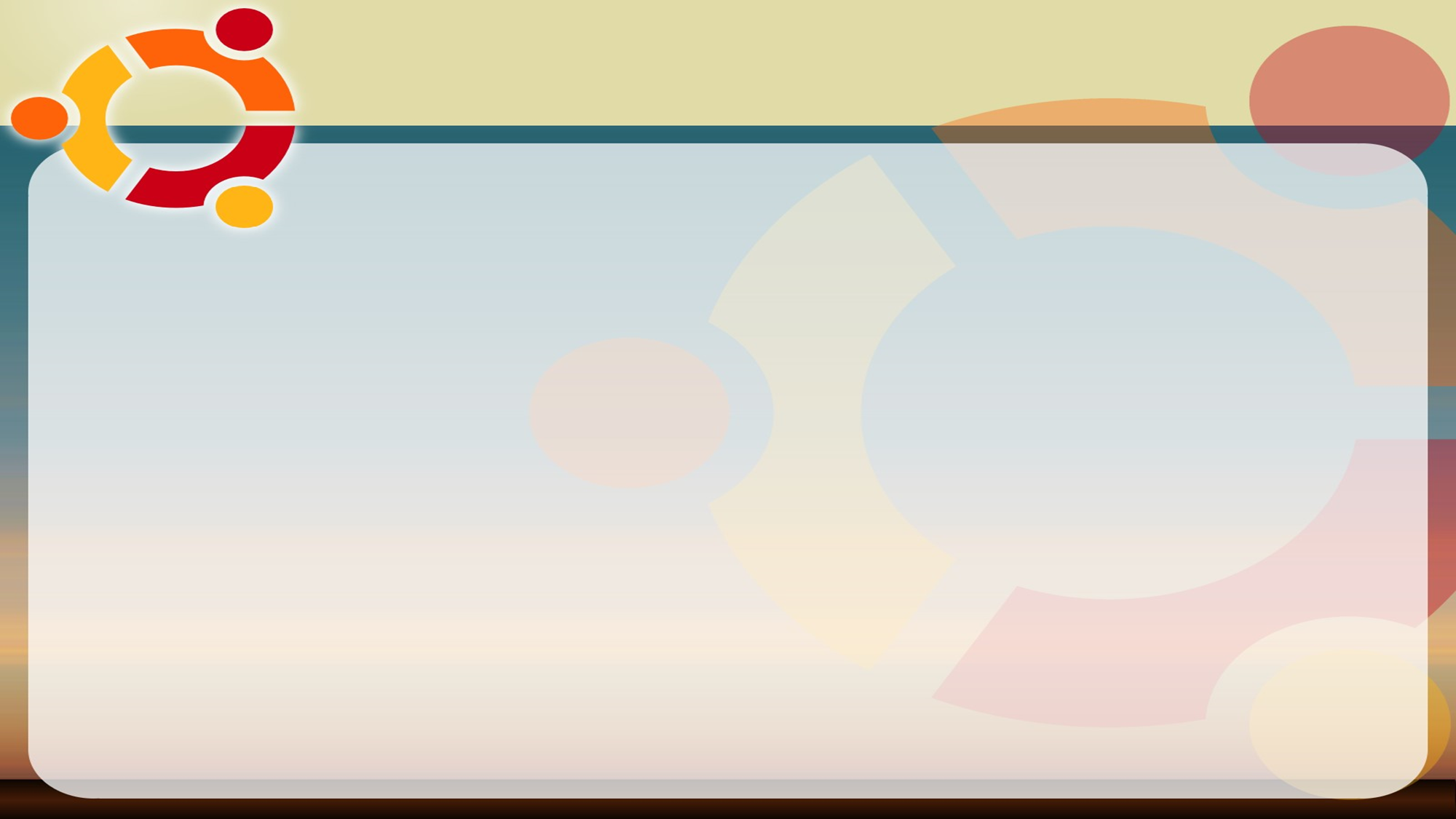 Ожидаемые результаты освоения программы
Главным результатом реализации программы является – повышение уровня развития интеллектуальных и творческих способностей детей. Создание собственной загадки или задачи каждым обучающимся своего оригинального логического мышления продукта будет являться его личным успехом. А главным критерием оценки ребенка будет моральное удовлетворение от собственного достижения.
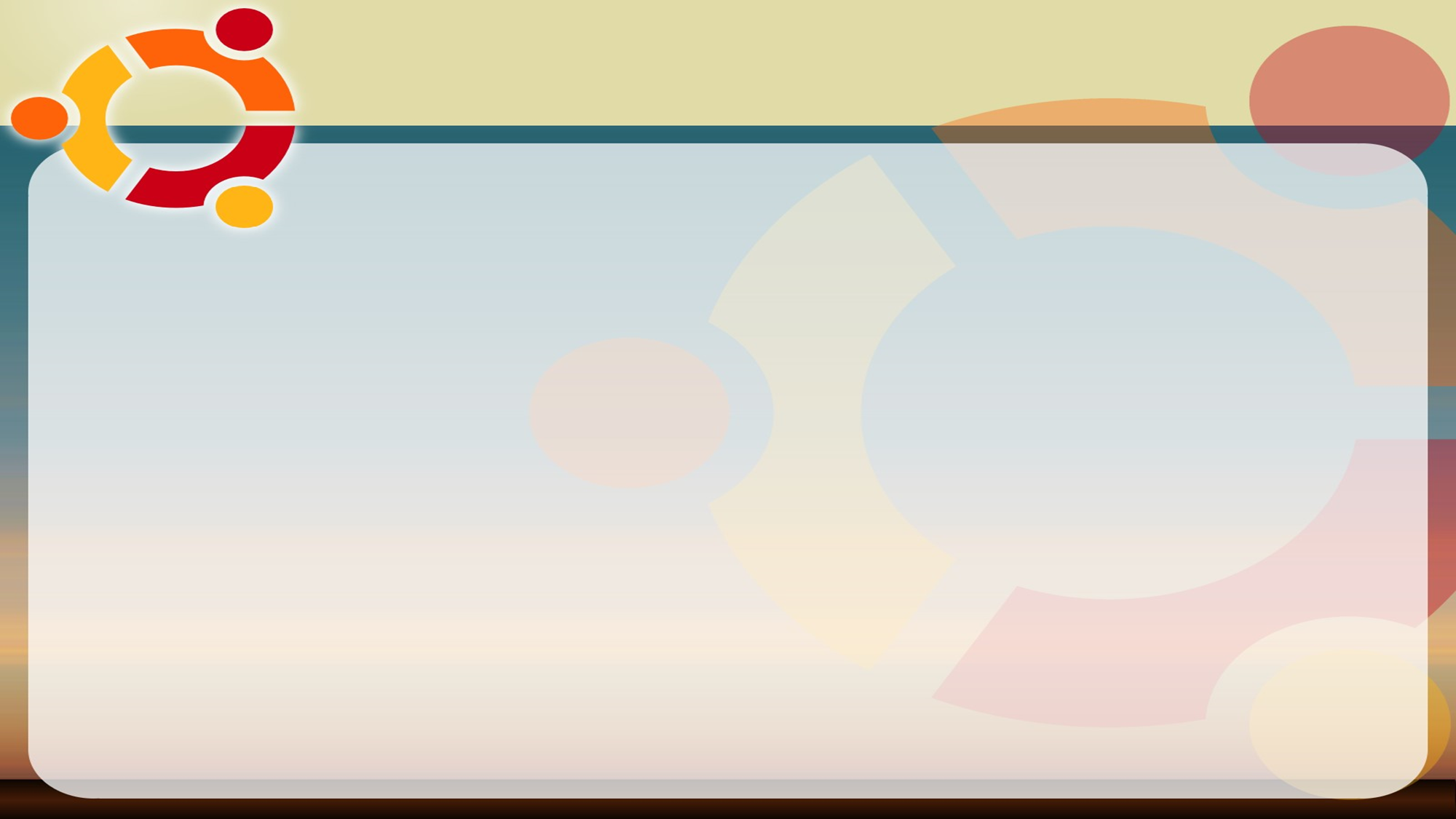 Формы, приемы и методы организации:
преимущественно игровая форма (игры дидактические, развивающие, игры-путешествия); 
 проблемные	ситуации; 
 экспериментирование;
 решение логических и математических задач;
 дорисовывание и прорисовка в тетрадях;
 работа с логическими блоками Дьнеша, с палочками Кюизенера;
отгадывание загадок, ребусов;
графический диктант;
 физминутки;
 пальчиковые упражнения.
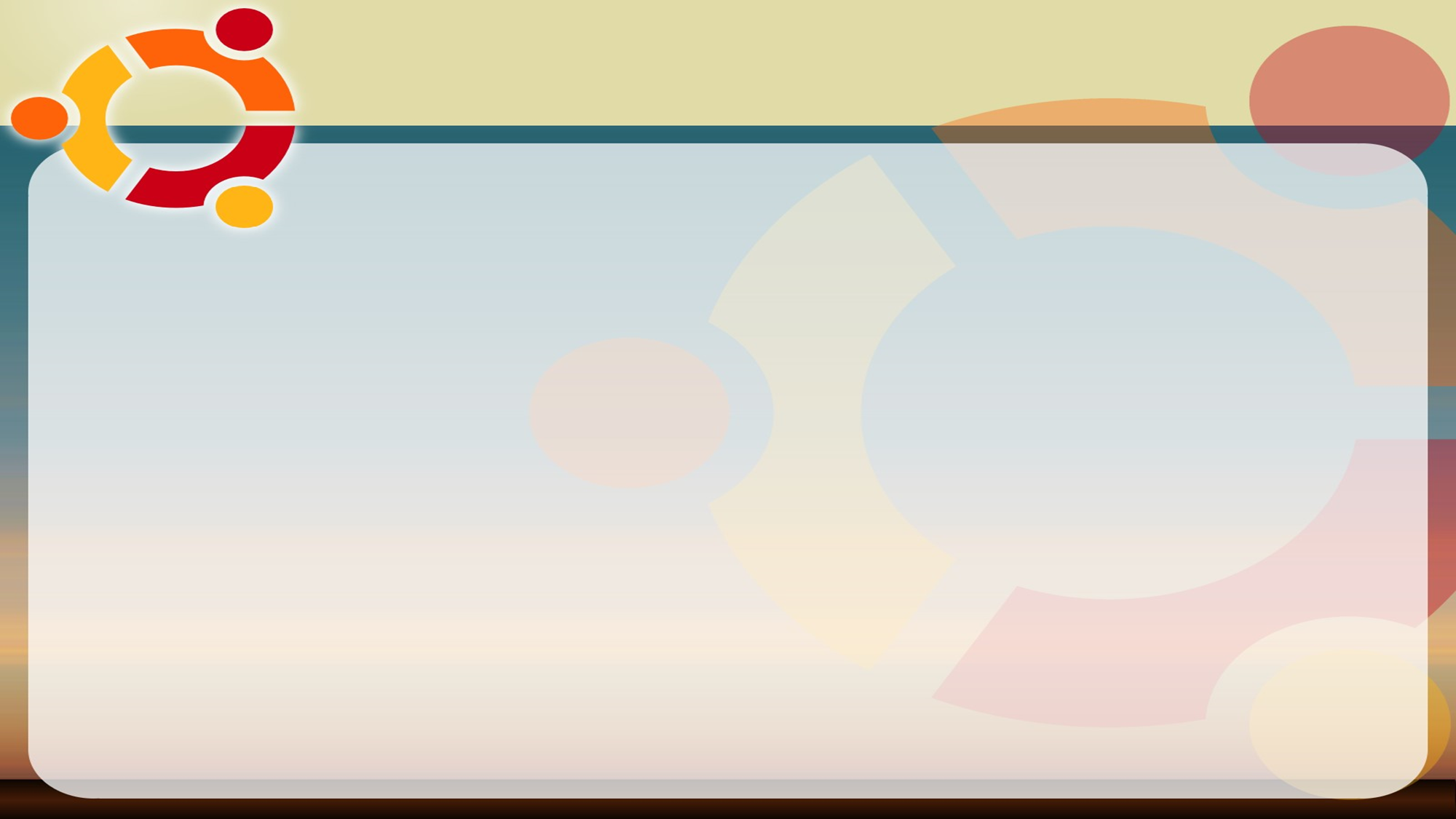 Формы подведения итогов по разделам:
конкурсы;
 викторины;
 открытый урок;
 игровые формы диагностики в виде серии дидактических и развивающих игр.
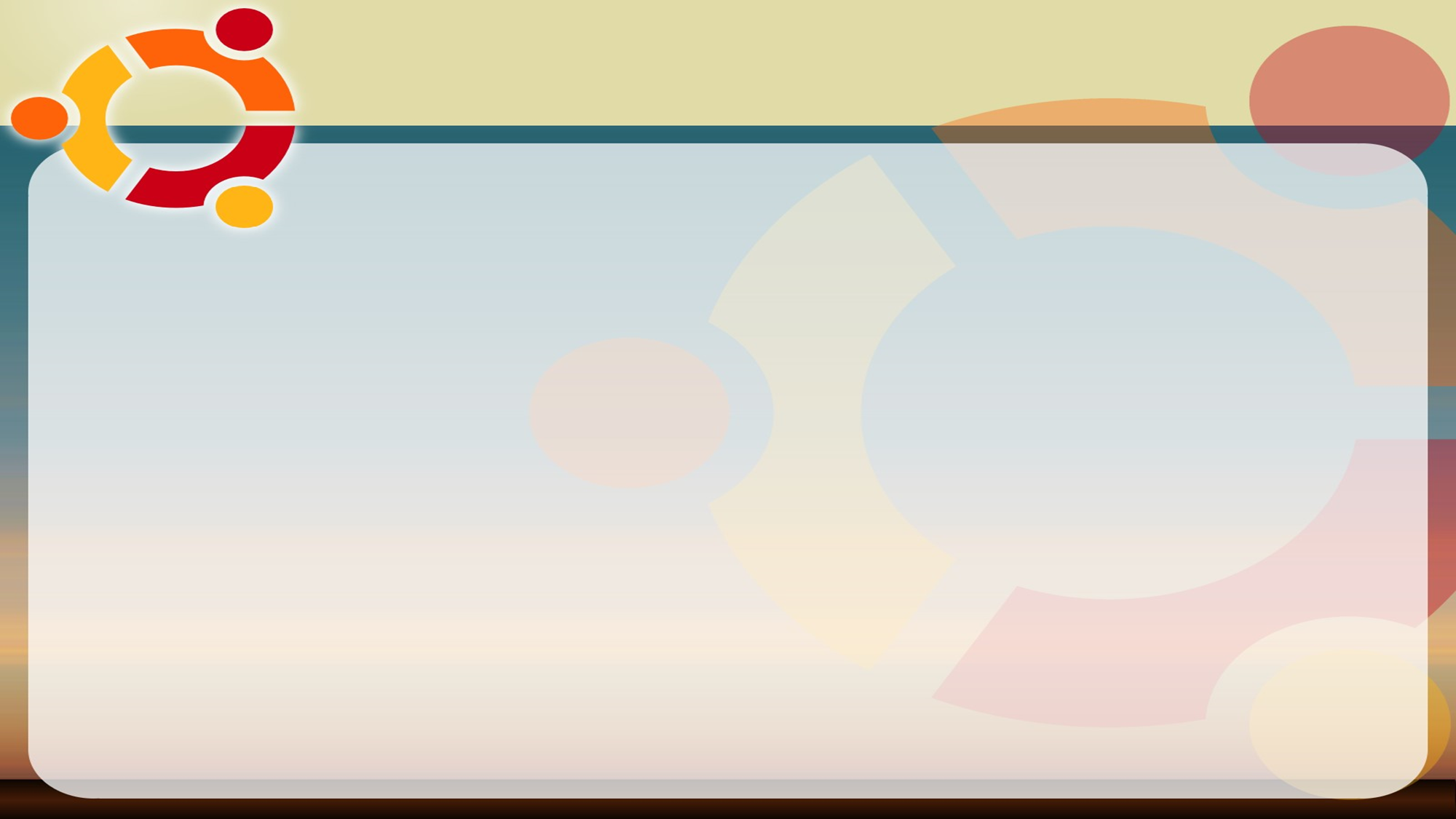 Организация занятий кружка
Возраст	детей,	участвующих в	реализации	данной      дополнительной общеобразовательной программы: 3 -7 лет.
Форма организации: групповая.
Срок реализации дополнительной общеобразовательной программы: 4 года. 
Режим занятий: 2 раз в неделю.
Занятия проводятся в соответствии с календарно-тематическим планом программы «Логика для дошколят».